MPPC Trigger
組み立て図
アルミ
MPPC固定
シンチ
50x50x4mm
黒アクリルＢ
貫通穴
他との連結用
黒アクリルＡ
カバー固定
アルミ
70
MPPC trigger holder
ピッチ3
１Φ
B
40
5
62
5
15
本体A: 黒アクリル 10mmt
　3.2Φ穴ｘ４
　6Φx2mm  x2
   1.2Φ　ｘ２
　M3タップｘ７
　枠加工　２か所

押え板B:黒アクリル 2mmt
　Ｍ３皿ねじ用ｘ２
　１Φｘ　４
72
3.2Φ
31.25
A
皿ねじM3
B
6Φ
6Φ
2
1.2Φ
6
100
M3タップ
40
51x51
68.75
M3タップ
(貫通)x5
30.25
S13360-1350CS
5
45
5
シンチレータ
ポリスチレン
溝(1.2mm幅2mm)x 2本
4面：　簡易研磨
40
2
1.2
50（ｘ50）
カバーｘ２
5
15
3.2Φ
31.25
A
アルミ 0.5mmｔ

3.2Φ穴　９か所
100
68.75
30.25
5
45
5
MPPC trigger logic
~-70V
Vref
Vcc-
Vcc+
Vcc-
+
-
22u
/10V
Vcc+
G=100
0.1u
10k
100
0.1u
GND
1
7
3
5
2
7
1k
100
4
4
100
10
12
LM360
0.10u
/100V
8
8
7
14
08
6
Vcc-
14
3
6
+
-
5
5
22u
/10V
UA733
1k
100
Vcc+
10k
Vcc+
Vcc-
Vcc+
10k
7
UA733
3，4，9
100
LM360
1
0.47u
12
0.47u
/100V
14
75110
7
13
2
NIM
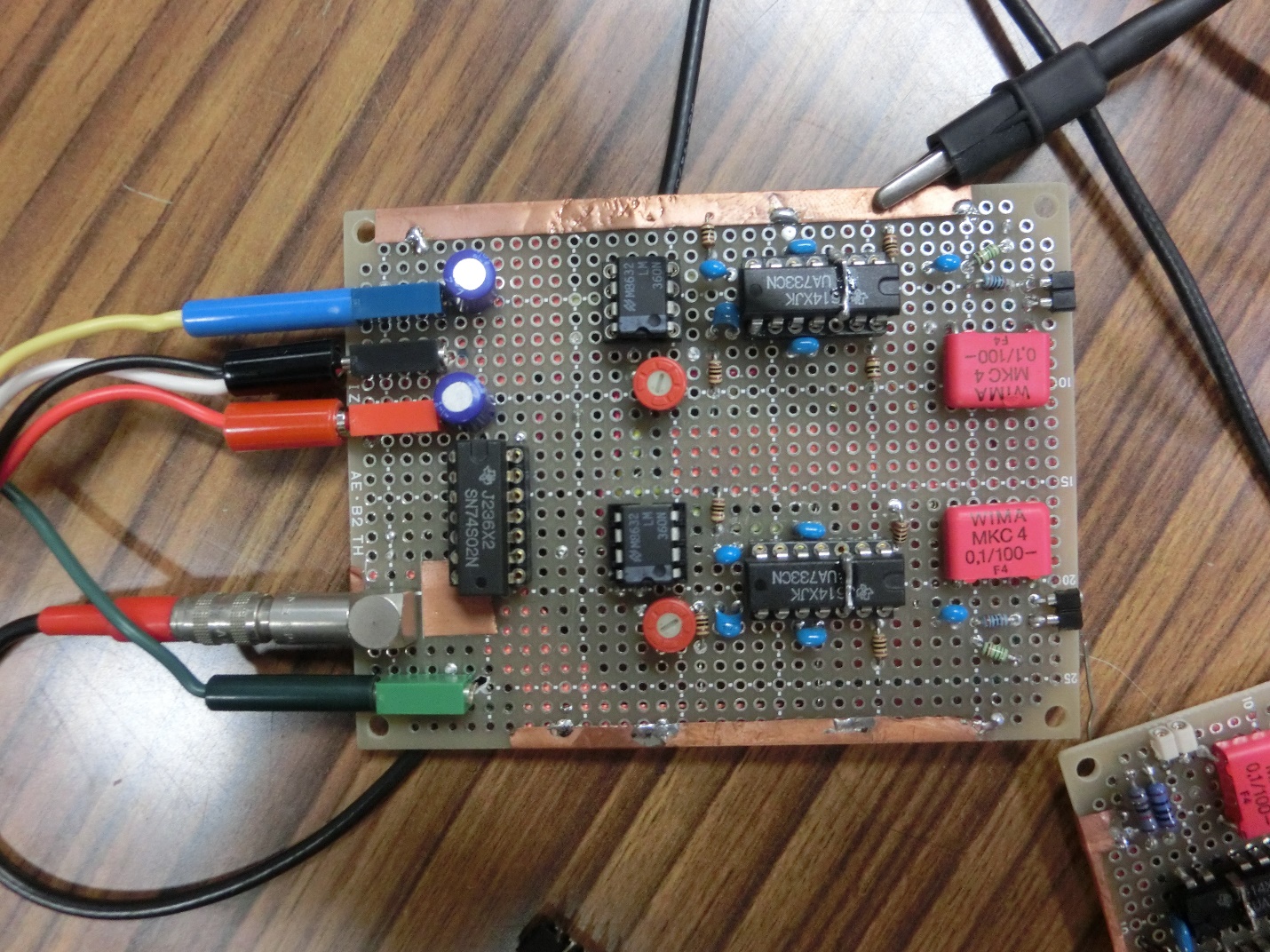 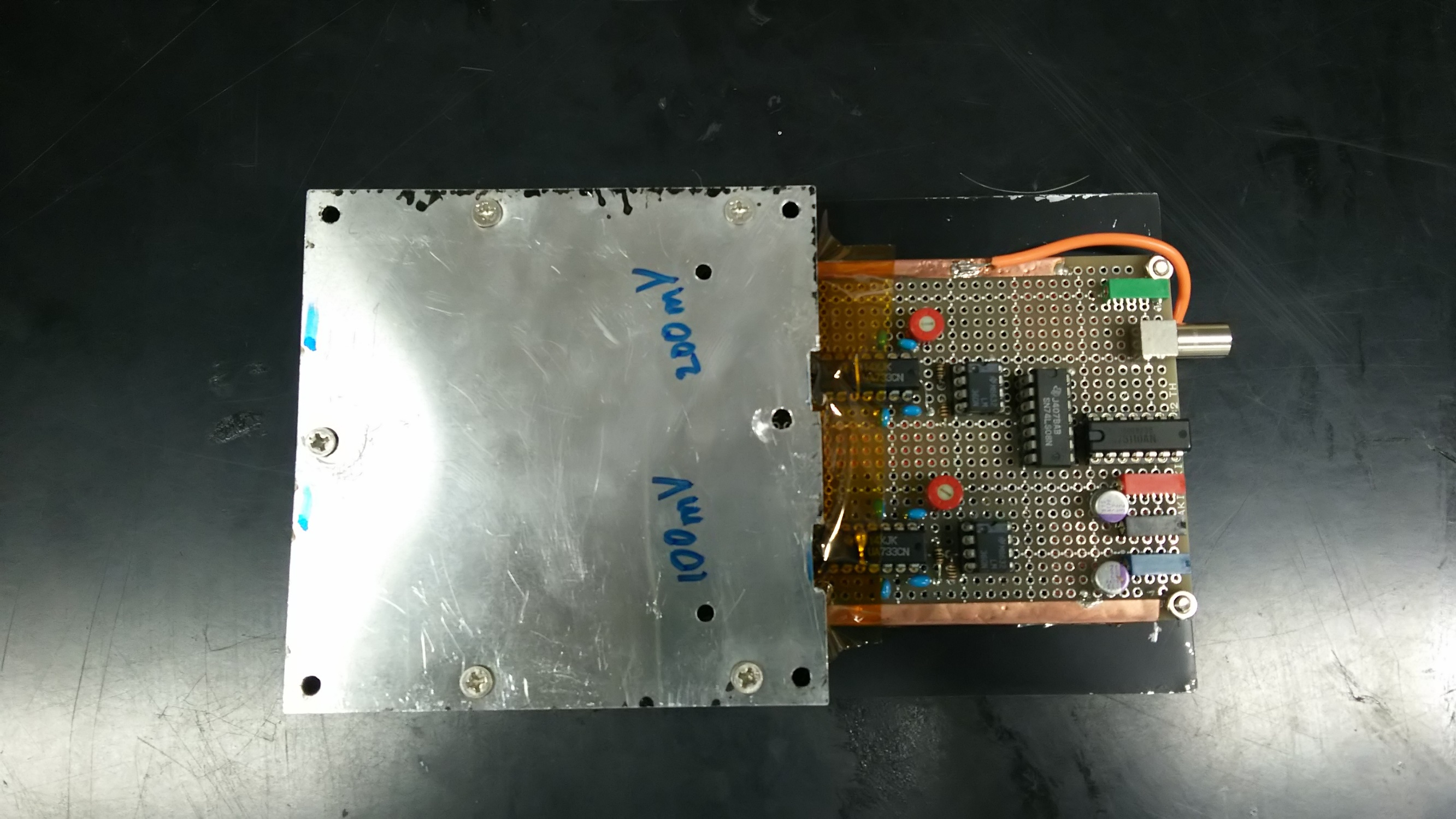